Jahreskonferenz 2021Green Deal – Wandel als Chance
„Fit for 55“ – konkrete Schritte zum Green Deal
Sabine Schneeberger
Bundeskanzleramt | Abteilungsleiterin
IV/4 – Umwelt, Klima, Verkehr, AStV I, Agenda 2030
Wien, 23. November 2021
Paket „Fit for 55“
12 Vorschläge im 3. Quartal 2021:
(Präsentation am 14.07.2021)
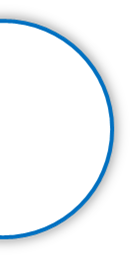 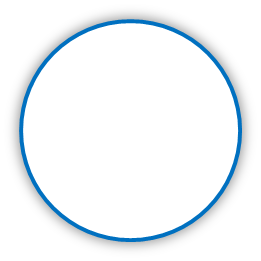 VO
ReFuelEU Luftverkehr
Revision Effort-Sharing-VO 
(Non-ETS)
VO
über Aufbau der 
Infrastruktur für alternative 
Kraftstoffe 
(AFID)
VO CO2-Grenz-Ausgleich-mechanismus
Revision und 
Ausweitung ETS 
 inkl. ETS Flugverkehr und CORSIA 
inkl. MSR
Revision Erneuerbare-Energien-RL
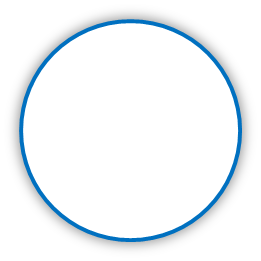 Revision 
LULUCF-VO
Revision Energie-effizienz-RL
VO
FuelEU Schifffahrt
Revision VO zur Festsetzung von 
CO2-Emissions-
normen 
(PKW+LNF)
Revision 
Energiebesteuerungs-RL
VO 
Klima-Sozialfonds
Vorschläge 2022:
Vorschläge tent. 14. Dezember 2021:
Bereich Klima, Umwelt
Bereich Steuern, 
Eigenmittel, Finanzen
Bereich Energie
Bereich Verkehr
Wesentliche Aktionsbereiche „Fit for 55“
3
Fit for 55-Paket
setzt konkrete Maßnahmen zur Umsetzung der Ziele des Green Deals und des 55 % Treibhausgas-Reduktionsziels bis 2030 (gegenüber 1990, intern, netto, bereits beschlossene gesetzliche Grundlage: EU-Klimagesetz)
verfolgt das langfristige EU-Ziel der Klimaneutralität bis 2050 (AT: bis 2040)
nimmt notwendige legistische Anpassungen vor (Bereiche: Energie, Verkehr, Klima, Steuer), um 55%-Ziel zu erreichen 
berücksichtigt soziale Komponente („leave no one behind“, u.a. Klima-Sozialfonds)
berücksichtigt ebenso wirtschaftliche Interessen (kein Widerspruch zwischen Klimaschutz und Wirtschaftsinteressen)
ist wichtiger Pfeiler zur Umsetzung des Pariser Klimaschutzabkommens 2015
stärkt EU als Vorreiterin im Klimaschutz
„Fit for 55“ – konkrete Schritte zum Green Deal
4
Nationale Ziele in AT
Treibhausgas-Reduktion als wichtiges Anliegen der Bundesregierung
AT hat sich national zwei wichtige Ziele gesetzt (gem. Regierungsprogramm):
Klimaneutralität bis 2040
100% des heimischen Stromverbrauchs soll (bilanziell) aus Erneuerbaren Energiequellen stammen
Beide Ziele sind ambitioniert!
Hebel zur Umsetzung der Ziele: Erneuerbaren Ausbau Gesetz, Ökosoziale Steuerreform inkl. CO2-Bepreisung, Klimaticket, Erhöhung der Umweltförderung, ...
„Fit for 55“ – konkrete Schritte zum Green Deal
5
Status Quo – Fit for 55
Derzeit laufende Diskussionen zu den Legislativvorschlägen in verschiedenen Ratsformationen (u.a. Umwelt, Verkehr, Energie, Wettbewerbsfähigkeit, Landwirtschaft).	Bislang Fortschrittsberichte sowie politische Debatten. 
Aufgrund der notwendigen Ambitionssteigerung innerhalb aller Sektoren sowie der unterschiedlichen Grundsatzpositionen der MS ist von schwierigen Verhandlungen auszugehen. Selbst bei raschem Verhandlungstempo vsl. frühestens unter FR VS im 1. HJ 2022 substanzielle Fortschritte. 
Politisch heikle Themen wie z.B. nationale Klimaziele (AT -48% statt bislang -36% bis 2030) werden möglicherweise nochmals vom ER behandelt werden (ER-SF Mai 2021: ER wird sich „zu gegebener Zeit“ erneut mit dem Paket befassen). 
In AT: gemeinsame Erarbeitung einer einheitlichen AT Positionierung.
„Fit for 55“ – konkrete Schritte zum Green Deal
6
Danke für Ihre Aufmerksamkeit!
Sabine Schneeberger
Bundeskanzleramt | Abteilungsleiterin
IV/4 – Umwelt, Klima, Verkehr, AStV I, Agenda 2030
Wien, 23. November 2021